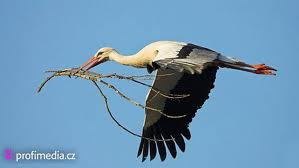 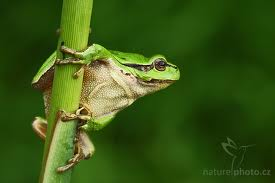 Živočichové ve volné přírodě - savci
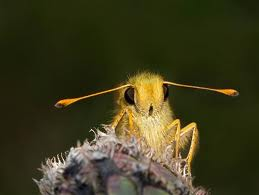 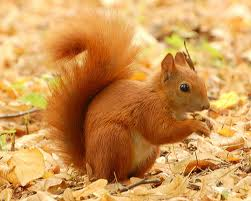 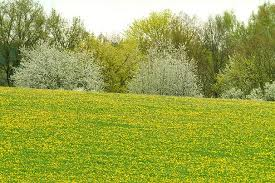 SAVCI
Rodí živá mláďata, která sají mateřské mléko.

Dýchají plícemi.
Tělo je většinou kryto srstí.
Srst před zimou mění barvu, aby lépe splývala se sněhem a je hustší.
Mezi savce patří i člověk.
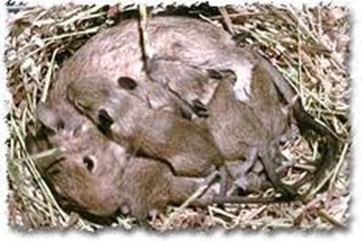 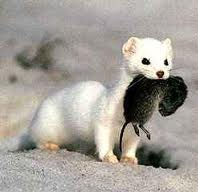 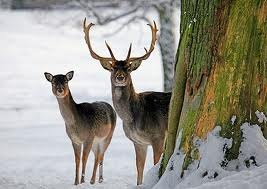 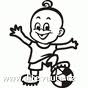 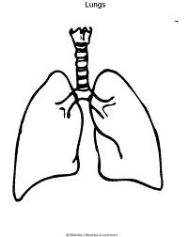 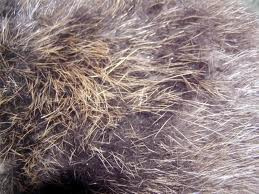 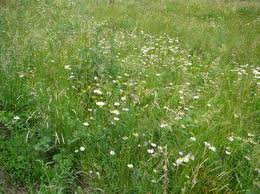 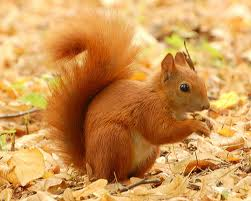 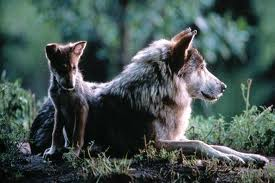 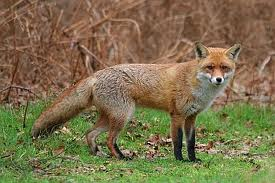 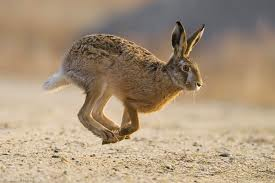 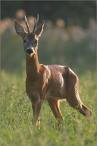 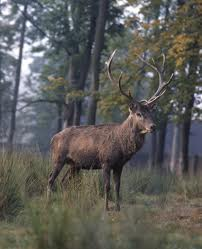 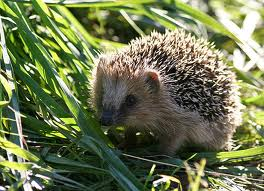 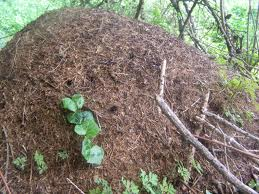 VÝLET DO PŘÍRODY
http://www.youtube.com/watch?v=YC7CJkdrYFQ
http://www.youtube.com/watch?v=O84a0JU-Sqk
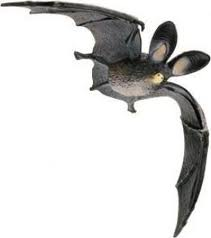 SAVCI
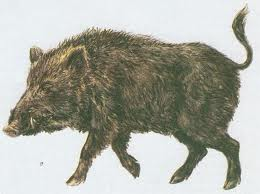 mění barvu a je hustší.
člověk.
srstí.
plícemi.
živá mláďata.
 mateřské mléko.
Rodí

Dýchají
Mláďata sají
Tělo je většinou
Mezi savce patří i
Srst na zimu
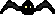 Malujeme
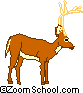 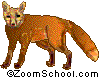 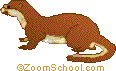 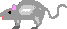 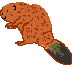 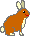 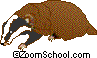 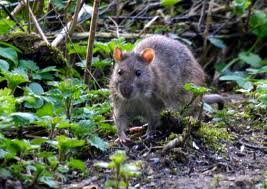 Šablona č.2
Vypracovala: Květuše Vendégová
Prvouka 
2.ročník ZŠ
ZŠ a MŠ Višňová
1.listopadu 2010
Obrázky www.google.cz